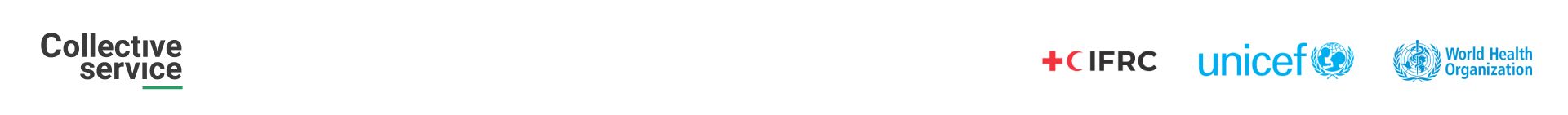 Deductive Qualitative Analysis
Day 3
July 11, 2024
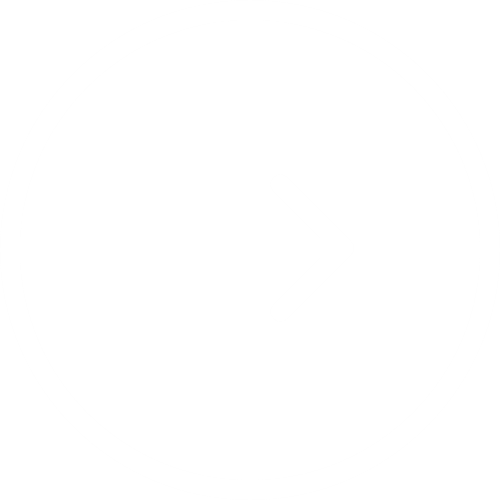 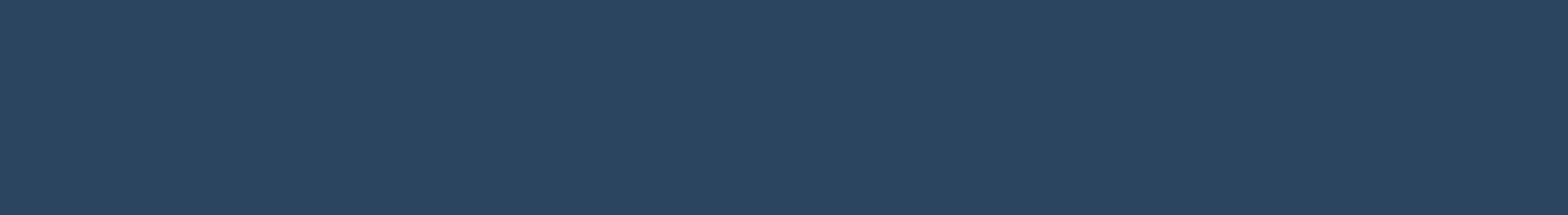 Deductive Analysis
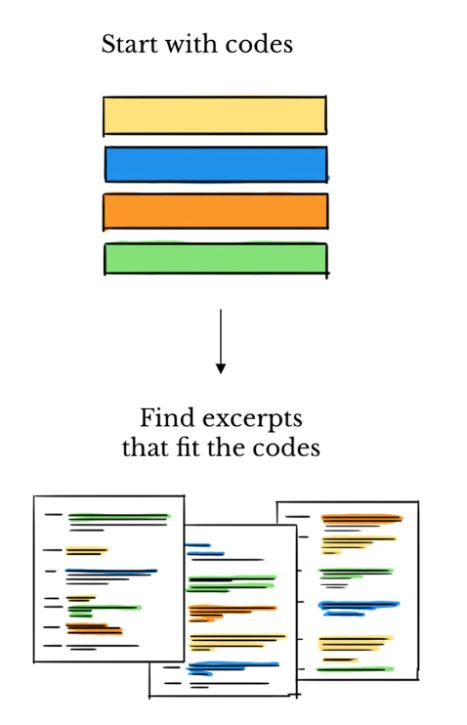 When to use a deductive approach:
When you already have an idea of the responses/topics 
Helpful with a larger coding team 
When time is limited/need to code quickly
Limitations:
not ideal for exploratory analysis
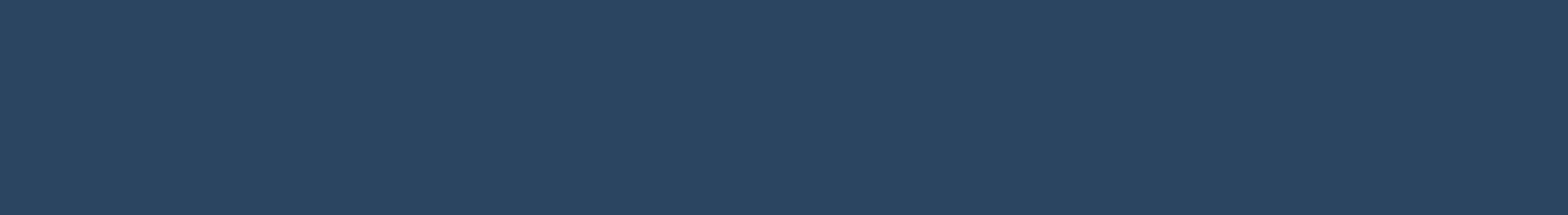 Examples of using deductive approach: 
Hand Hygiene in Schools in 4 Countries
A priori codebook with clear definitions made it possible to look across settings to see what challenges are experienced across contexts, which are context specific
Locations
Four Coding Teams
Approach
Guatemala, El Salvador, Belize, and Kenya
Atlanta USA, Houston USA, Kenya, Guatemala
Deductive
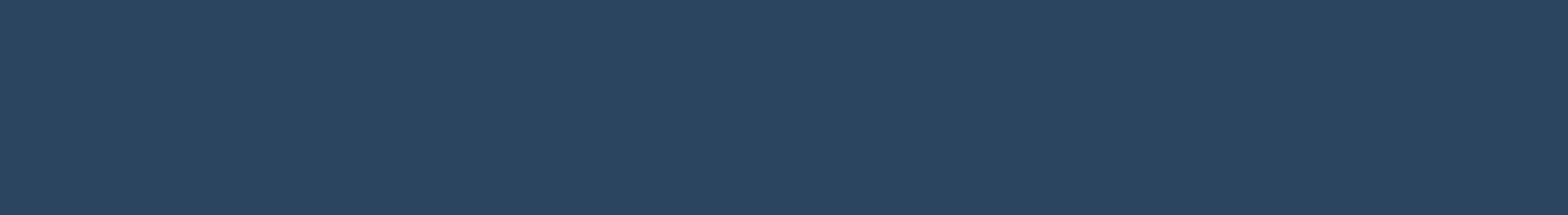 Using a pre-established codebook: example
General structure: Category / Code / Subcode
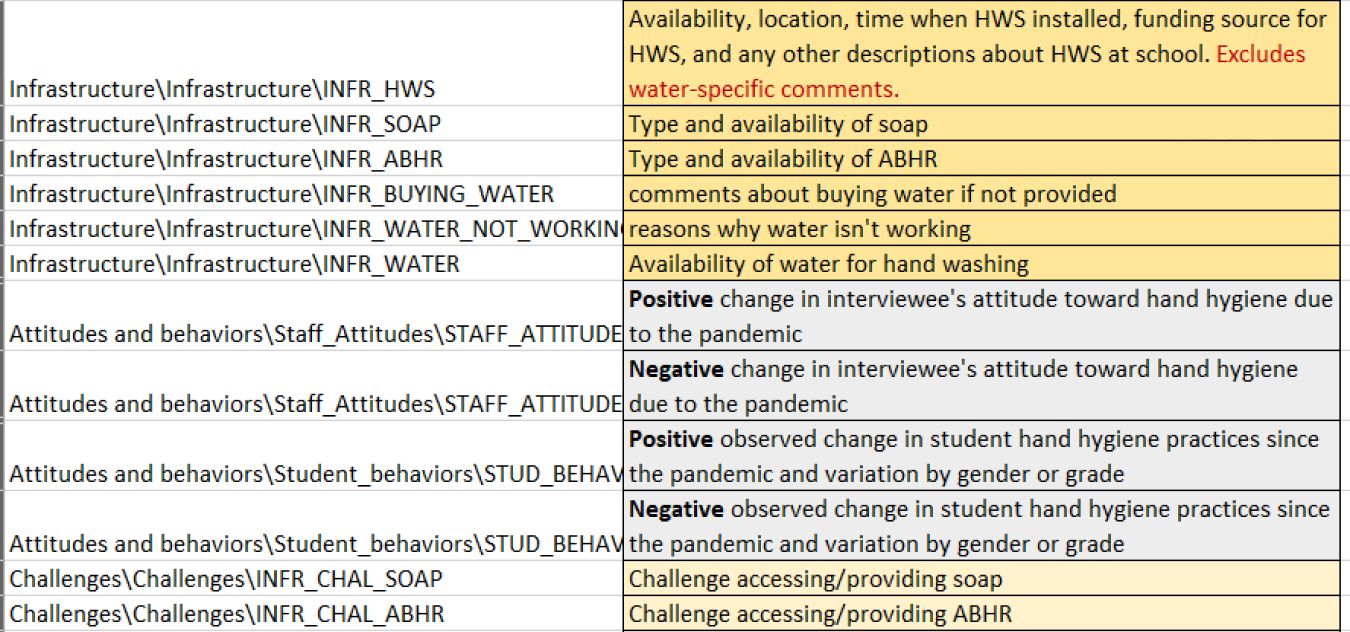 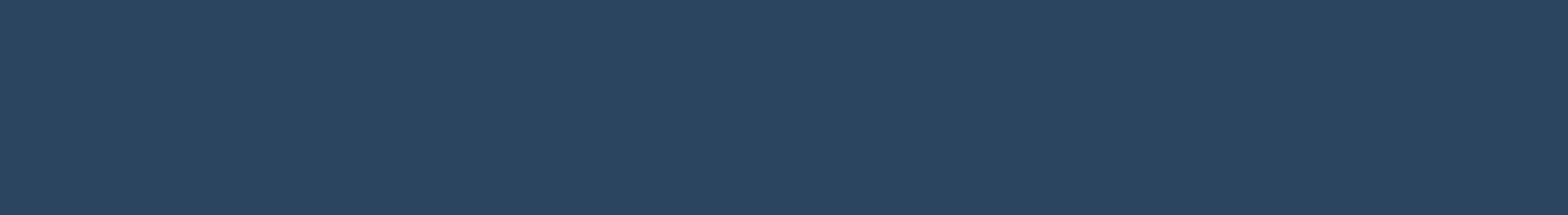 Using a pre-established codebook: example
General structure: Category / Code / Subcode
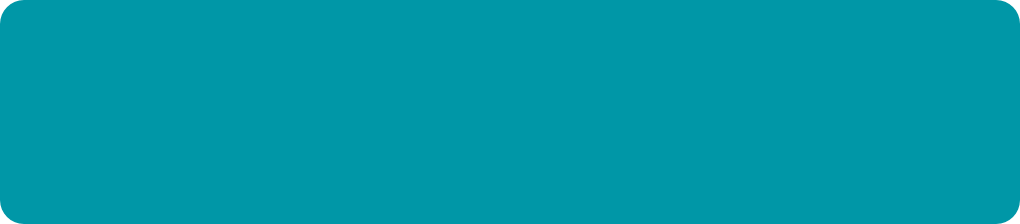 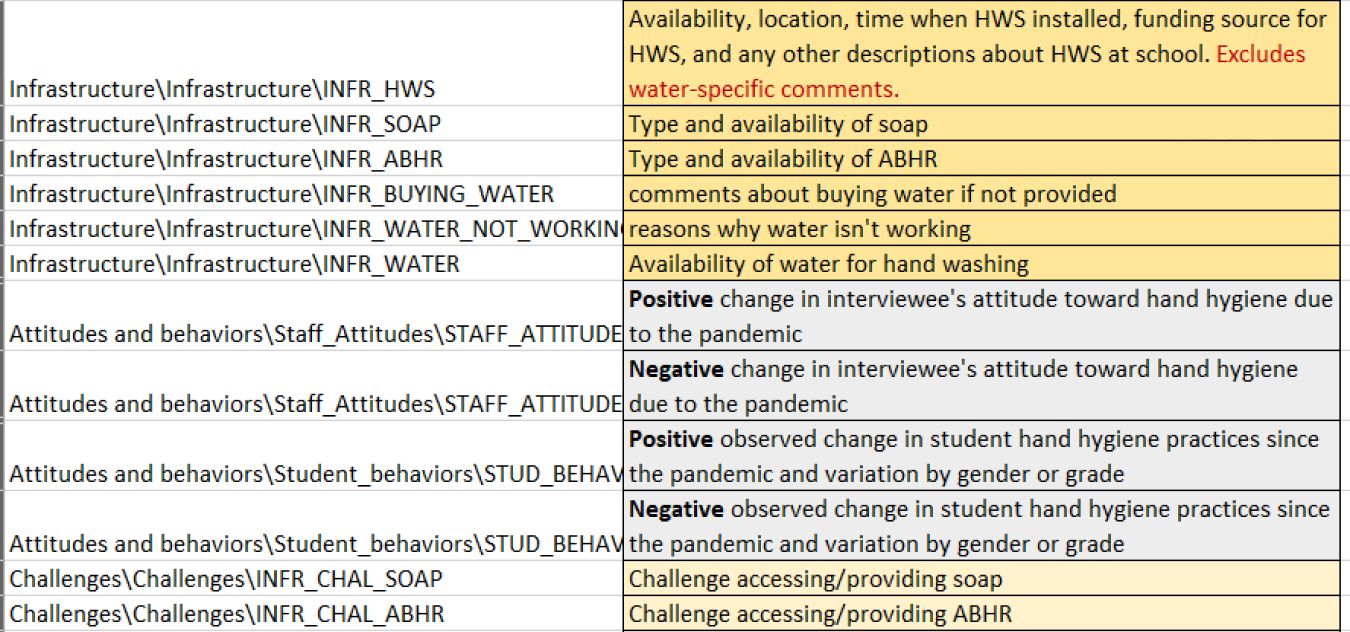 Category/Topic
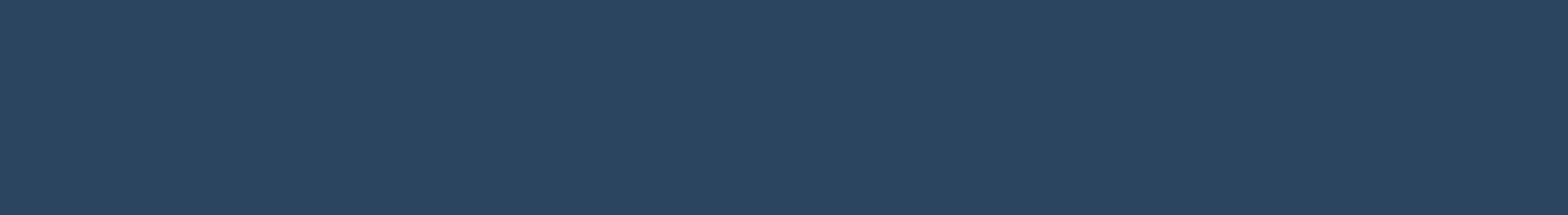 Using a pre-established codebook: example
General structure: Category / Code / Subcode
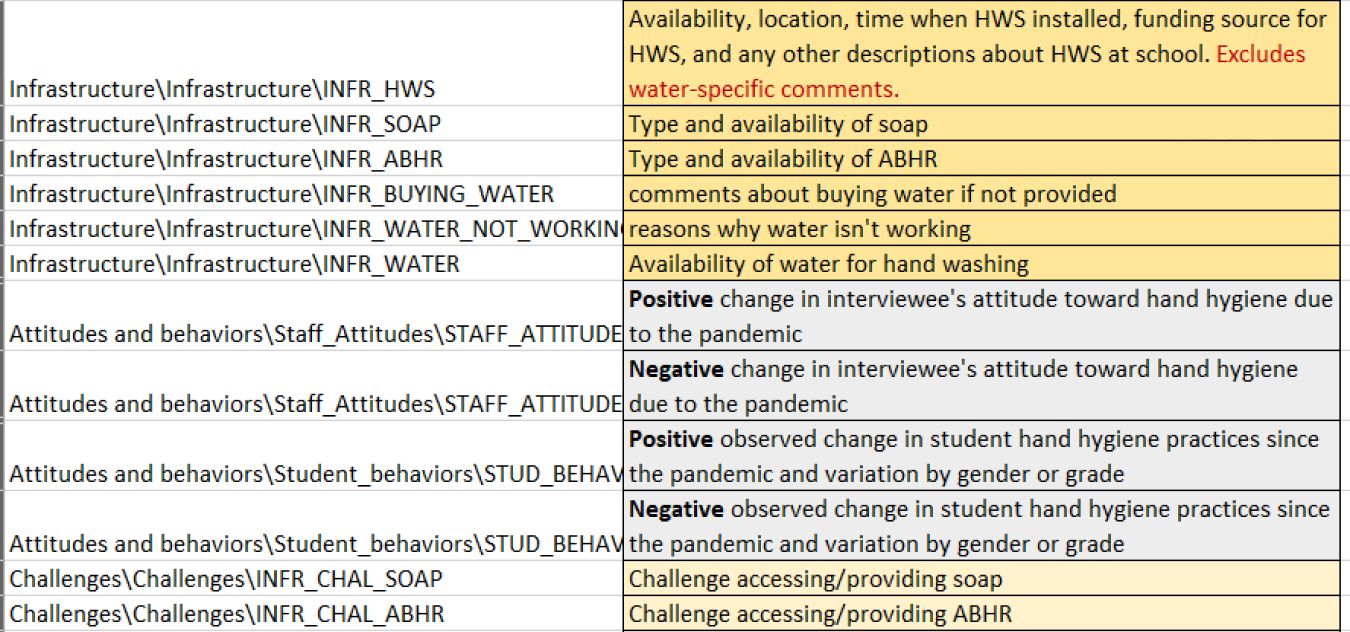 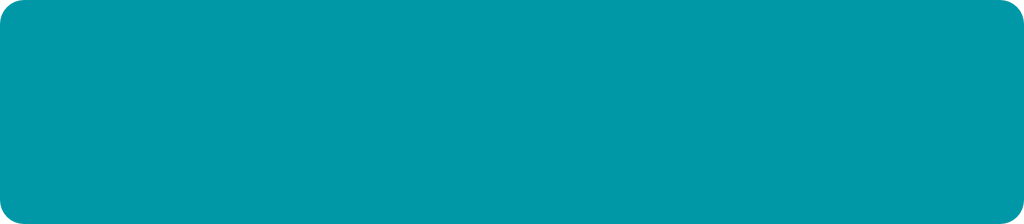 Main Code
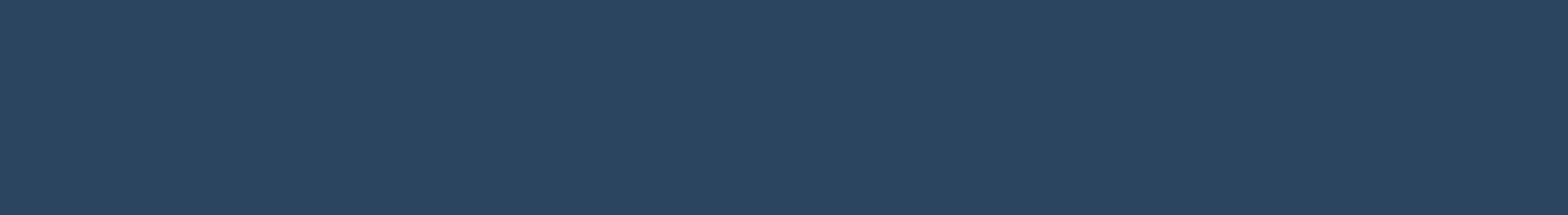 Using a pre-established codebook: example
General structure: Category / Code / Subcode
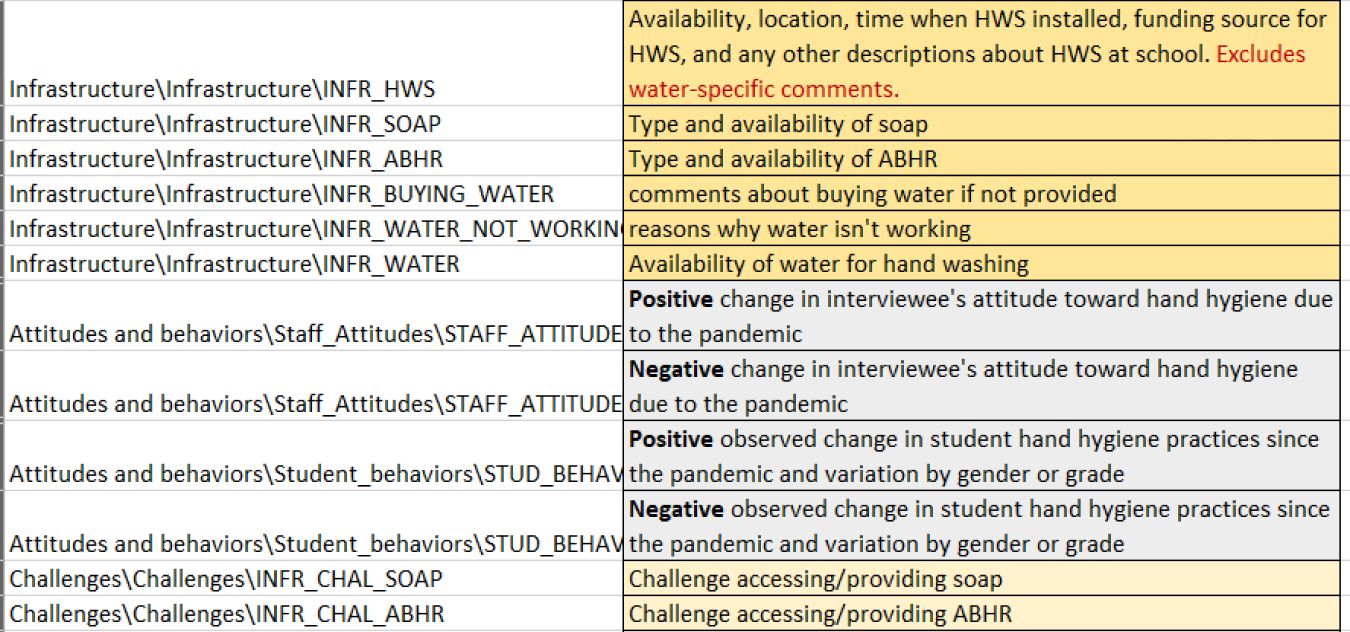 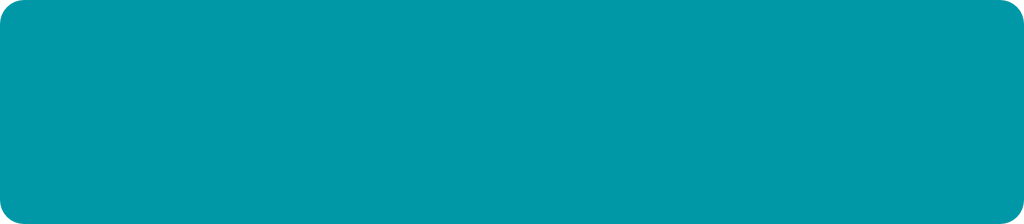 Sub-Code
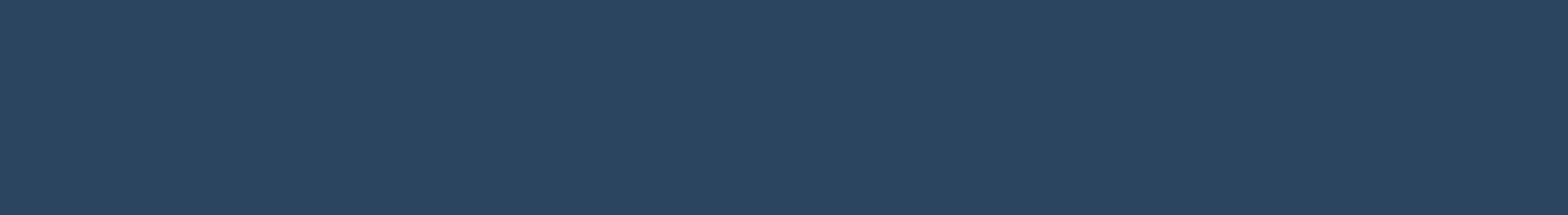 Using a pre-established codebook: example
General structure: Category / Code / Subcode
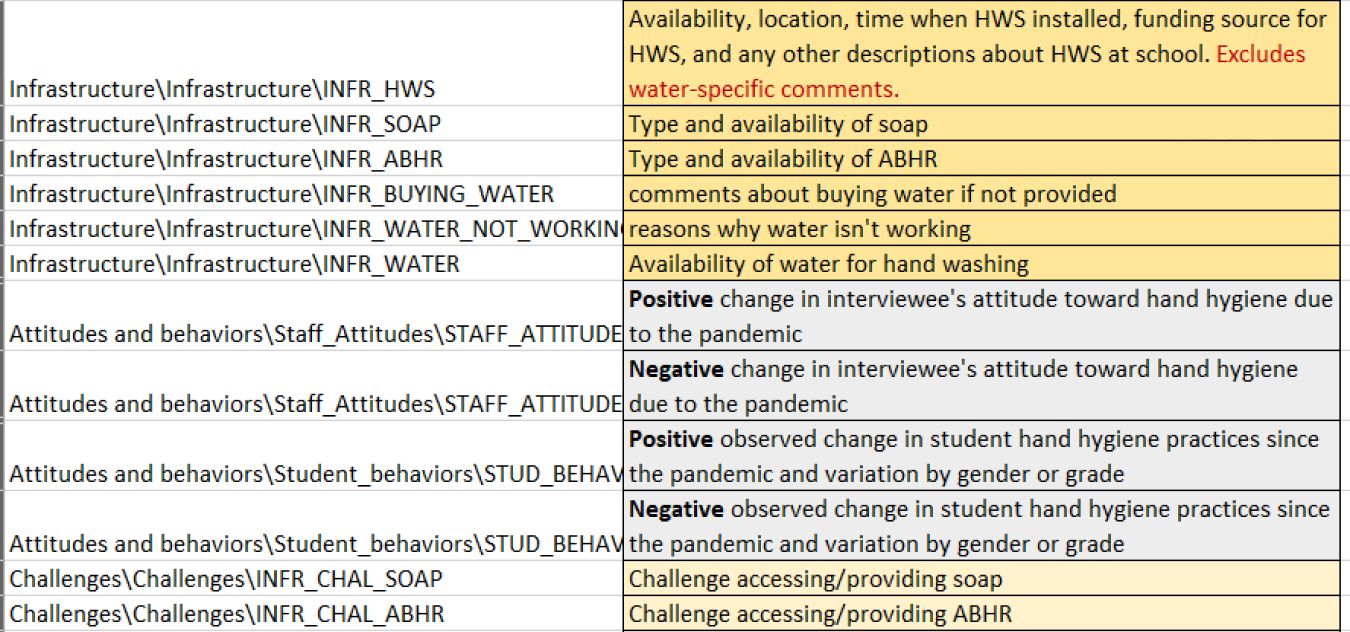 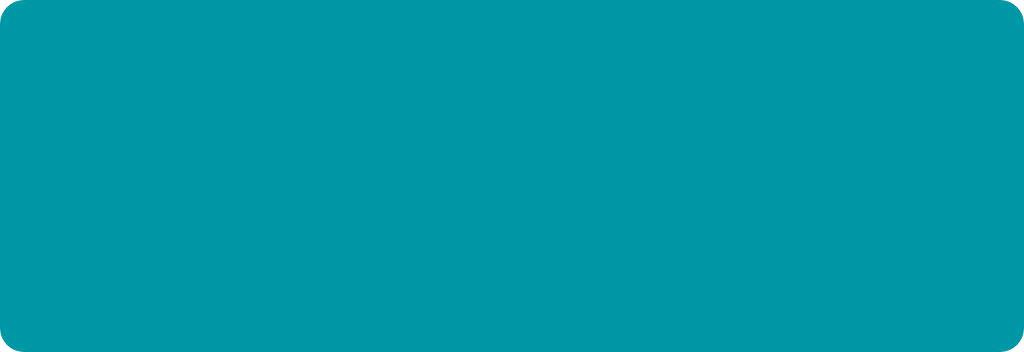 Define 
your codes
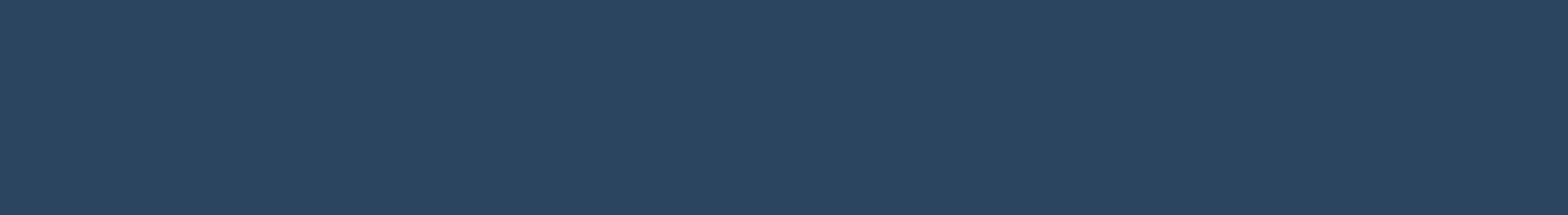 Deductive Coding Process
01
03
Select and code the data to the most specific level you can
Review the codebook, discuss with team
02
04
Share with teammate for full review of codes
Meet to review/resolve differences in codes
Read-through of interview notes/transcript
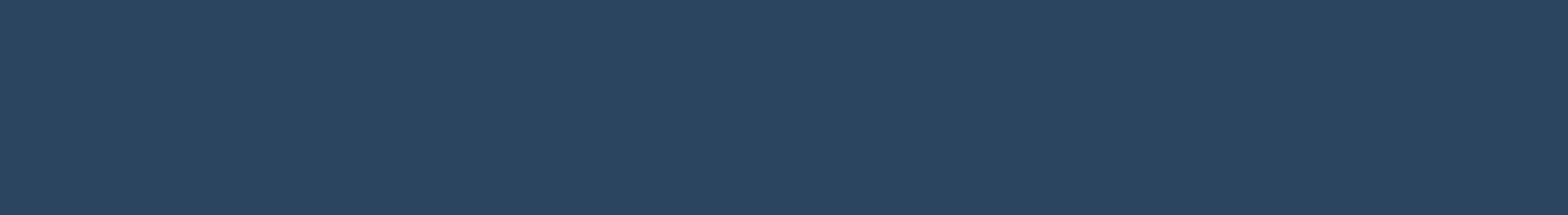 Deductive Coding: FAQs
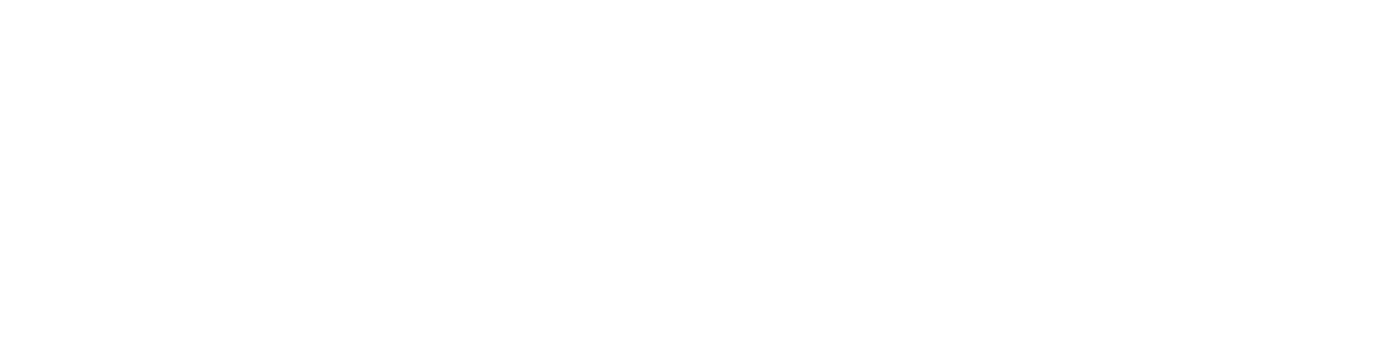 What if multiple codes apply to the same segment of text?
What if something comes up in the data that doesn’t have an applicable code but seems important?
Double coding is okay! If the same 2 codes are being applied repeatedly, reconsider definitions.
Code as “miscellaneous/other” and then revisit with the team to create a new code if needed
How much text should I code as a “segment”?
Include the question, and any relevant text from the answer, to the sentence/phrase level (no need to include unlreated text that follows
Thank you!
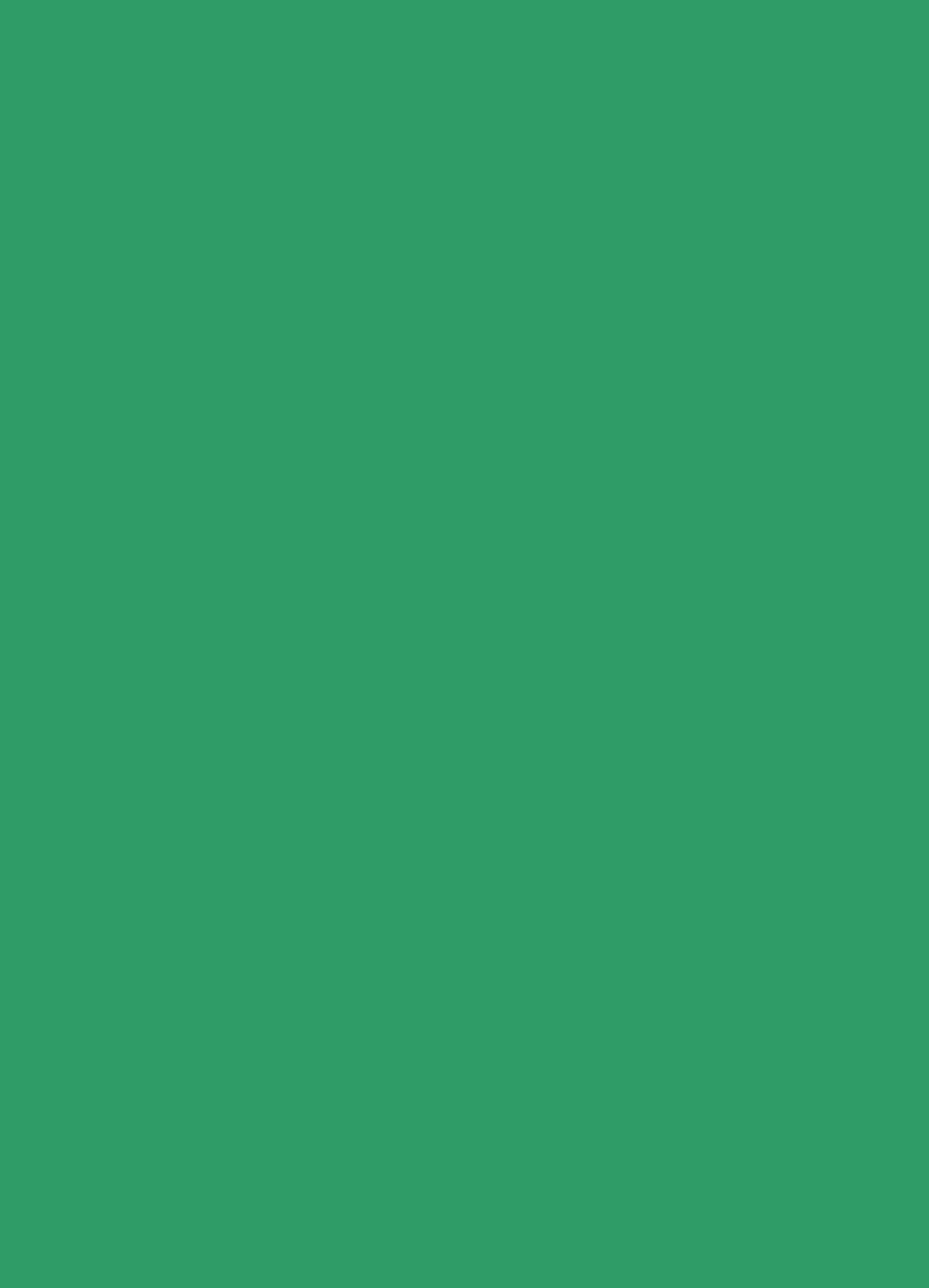 This is ONE example of a coding scheme, can be organized based on your needs
 
[FEEDBACK]
Type - questions, observations, suggestions?
Category - questions about response processes, about disease, about vaccines
Code - questions about disease symptoms, questions about vaccine safety
Using a pre-established codebook
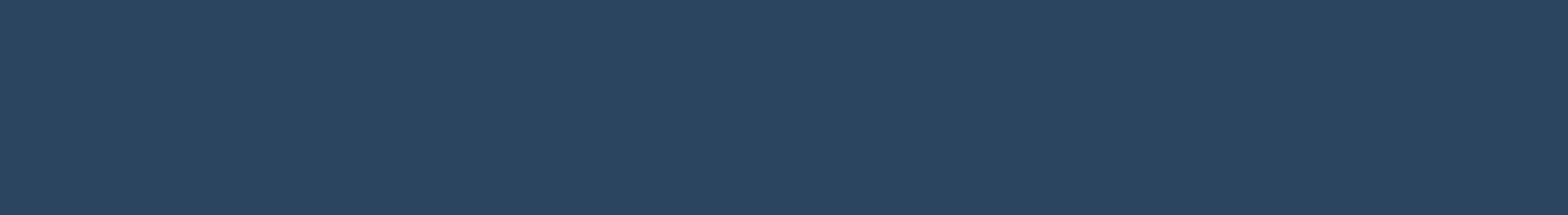 Coding feedback data
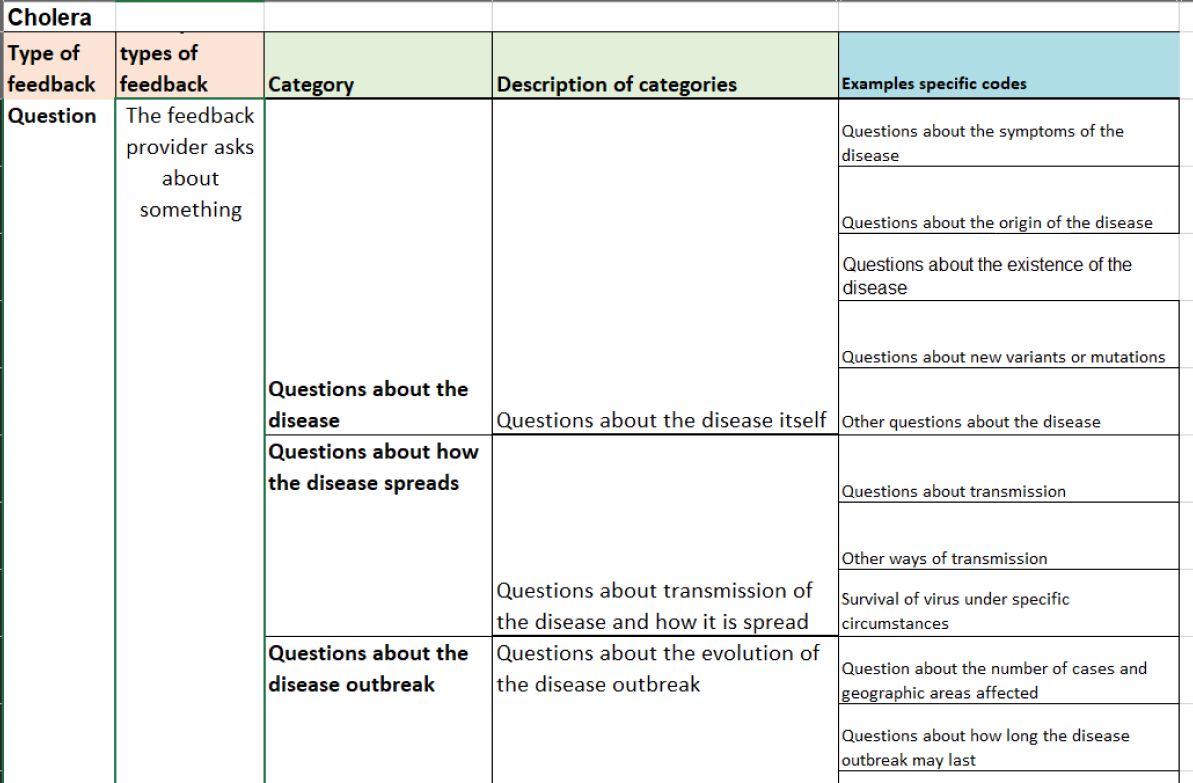 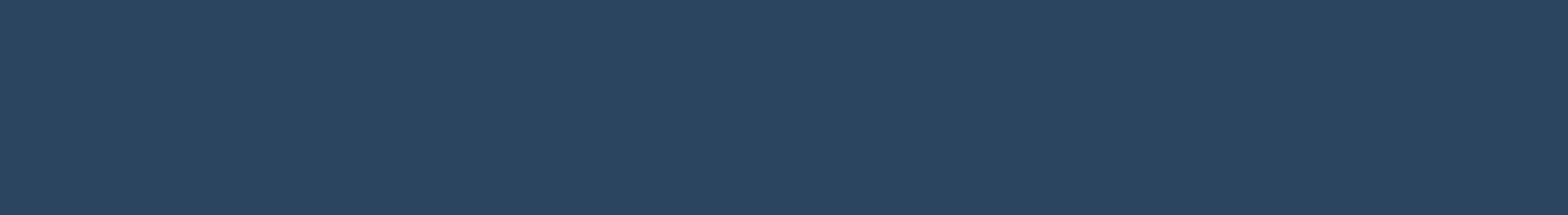 Coding community feedback data
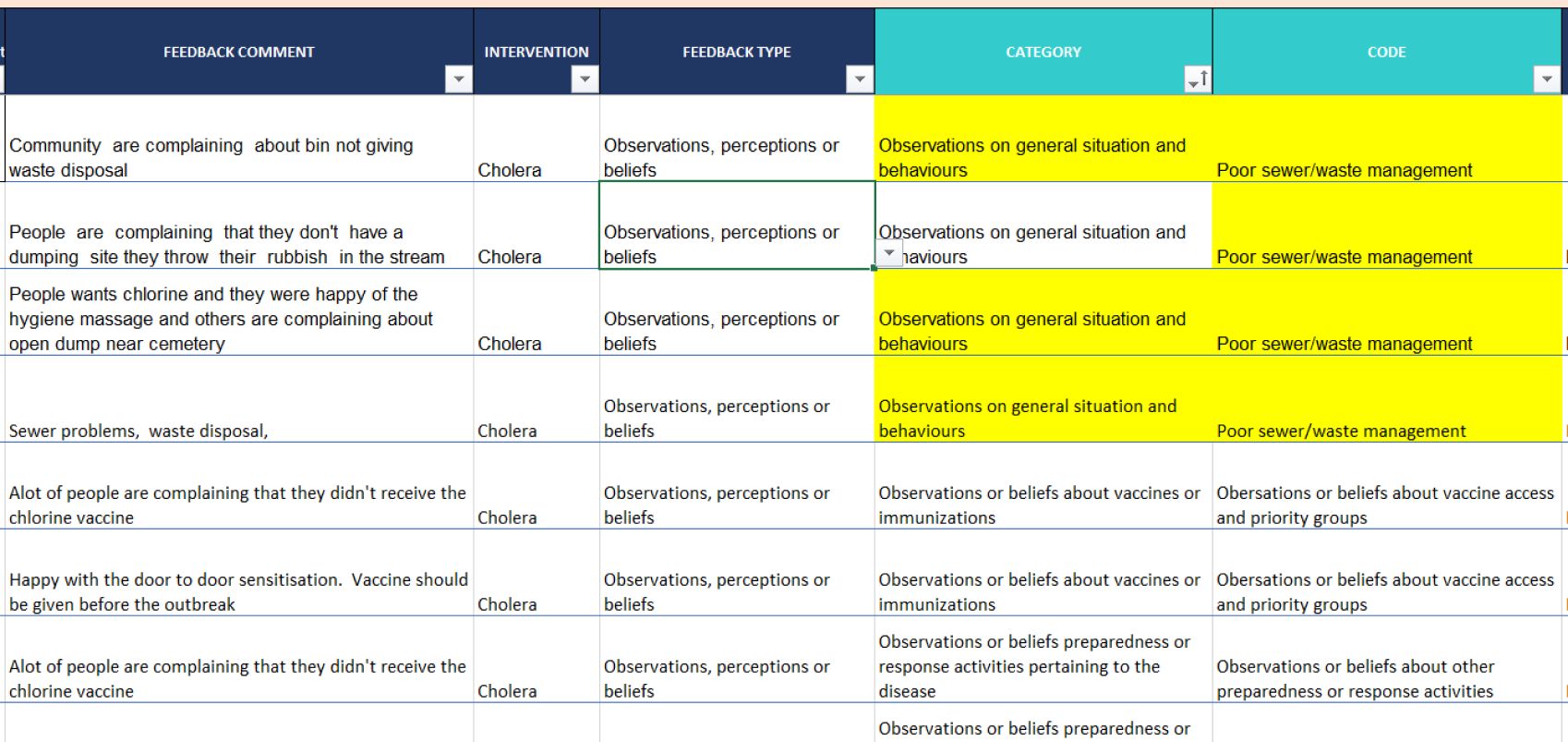